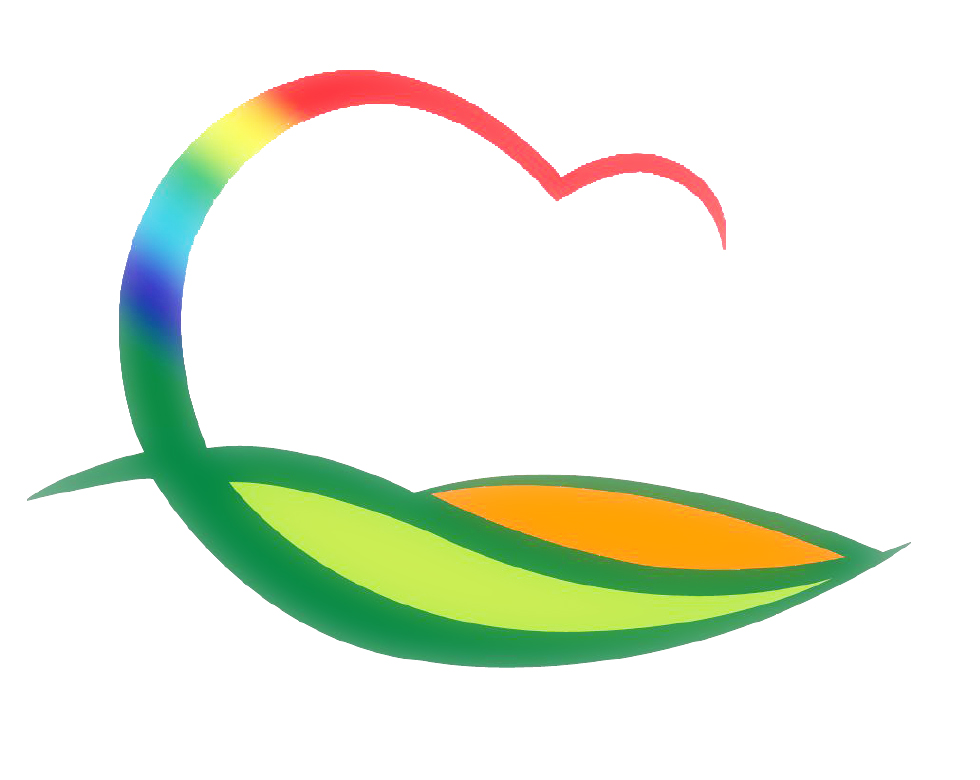 기획감사관
(2022. 10. 24. ~ 10. 30.)
5-1. 지역개발사업 추진실태 점검
10. 25.(화) 14:30 / 레인보우 힐링관광지 일원 외 1개소 / 대전국토관리청장 등 5명
5-2. 2022 한국매니페스토실천본부 세미나 참석
10. 26.(수) ~ 10. 27.(목) / 제주도 / 기획정책팀장 외 3명
민선8기 지방자치 역량 강화 교육
5-3. 제305회 영동군의회 임시회
10. 24.(월) ~ 10. 25.(화) / 본회의장 및 위원회 회의실
2022년도 행정사무조사 계획서 채택 및 조례안 및 기타안건 의결
5-4. 10월 「찾아가는 무료 법률상담실」
10. 31.(월) 11:00 ~ 12:00 / 심천면사무소
박정훈 변호사 / 행정 · 민사·형사 ·가사소송, 법령해석 등
5-5. 영동군 의정비심의위원회 회의
10. 27.(목) 14:00 / 상황실
영동군의회 의원 의정비 결정